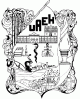 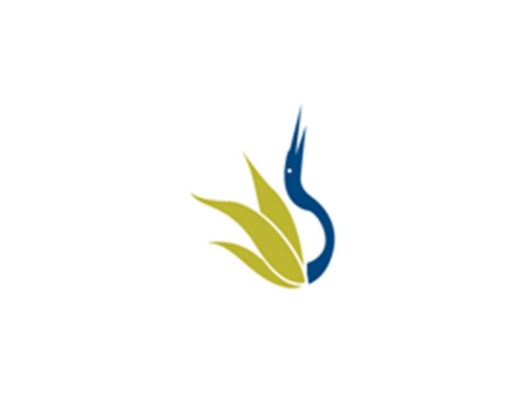 UNIVERSIDAD AUTÓNOMA DEL ESTADO DE HIDALGO
ESCUELA SUPERIOR DE ZIMAPÁN
Área académica:
Derecho

Fundamentos de Metodología  de la Investigación
Nombre del profesor: Víctor González González
Julio Diciembre2015
Resumen 

La filosofía sienta las bases para la construcción del conocimiento científico. Las diferentes corrientes filosóficas permiten sustentar las investigaciones.  La metodología de la investigación debe apoyarse en la epistemología para crear conocimiento verdadero.

Palabras Clave: Conocimiento,  filosofía, epistemología, metodología.
Summary

 The philosophy lays the foundation for the construction of scientific knowledge. The different philosophical substantiate investigations. The research methodology must be based on epistemology to create true knowledge. 

Keywords : Knowledge , philosophy , epistemology, methodology.
Objetivo General: Identificar los fundamentos filosóficos, epistemológicos y teórico-metodológicos de la investigación, mediante su análisis descriptivo para establecer un marco referencial sobre el proceso investigativo.
UNIDAD DE TRABAJO:  1. Fundamentos Filosóficos y Epistemológicos
Objetivo Específico: Analizar las principales corrientes filosóficas, a través de una postura crítica y estrategias didácticas que permitan entender los problemas de investigación en diversos campos de la profesión.
EL POSITIVISMO
El positivismo es una corriente compleja de pensamiento que
domino gran parte de la cultura europea en sus manifestaciones
filosóficas, políticas, pedagógicas, historiográficas y literarias (1840-1870)
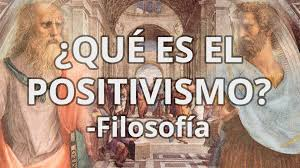 AUGUSTO COMTE
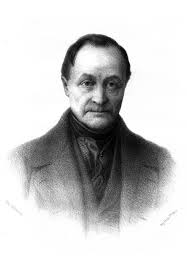 Auguste Comte (1798-1857) fue el iniciador del positivismo frances,
el padre oficial de la sociología y, desde ciertos puntos de vista, el
representante mas cualificado del pensamiento positivista
Características del Positivismo
CONCLUSIONES
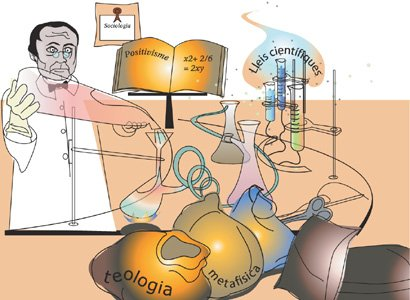 Fuentes consultadas.
Giovanni Reale y Dario Antisieri .El positivismohttp://www.olimon.org/uan/reale-antisieri_positivismo.pdf